Z-Suite Homepage
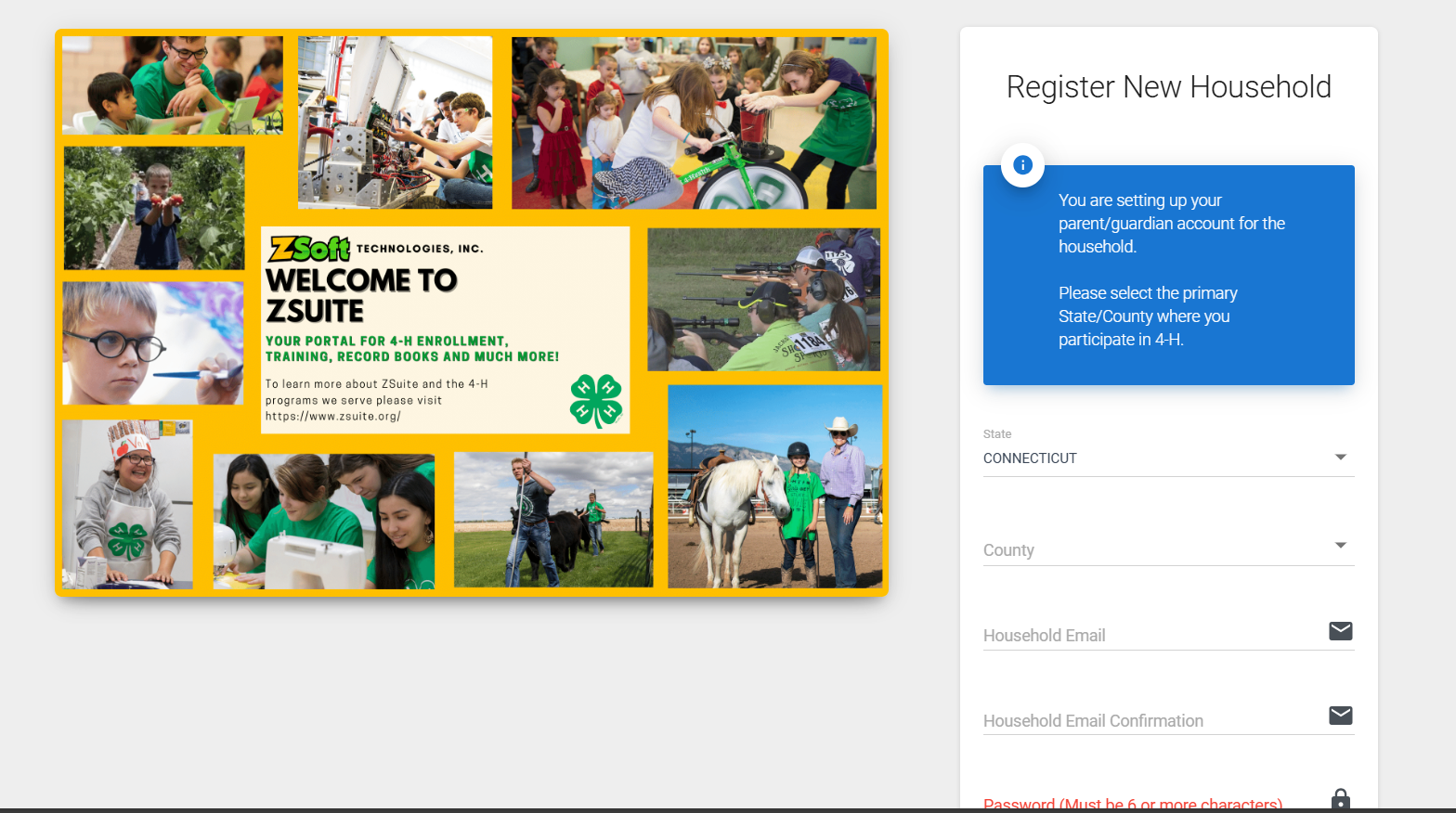 Begin by searching, https://4h.zsuite.org/ 
Select “Sign-Up” and “Register New Household”
Z-Suite Household Information
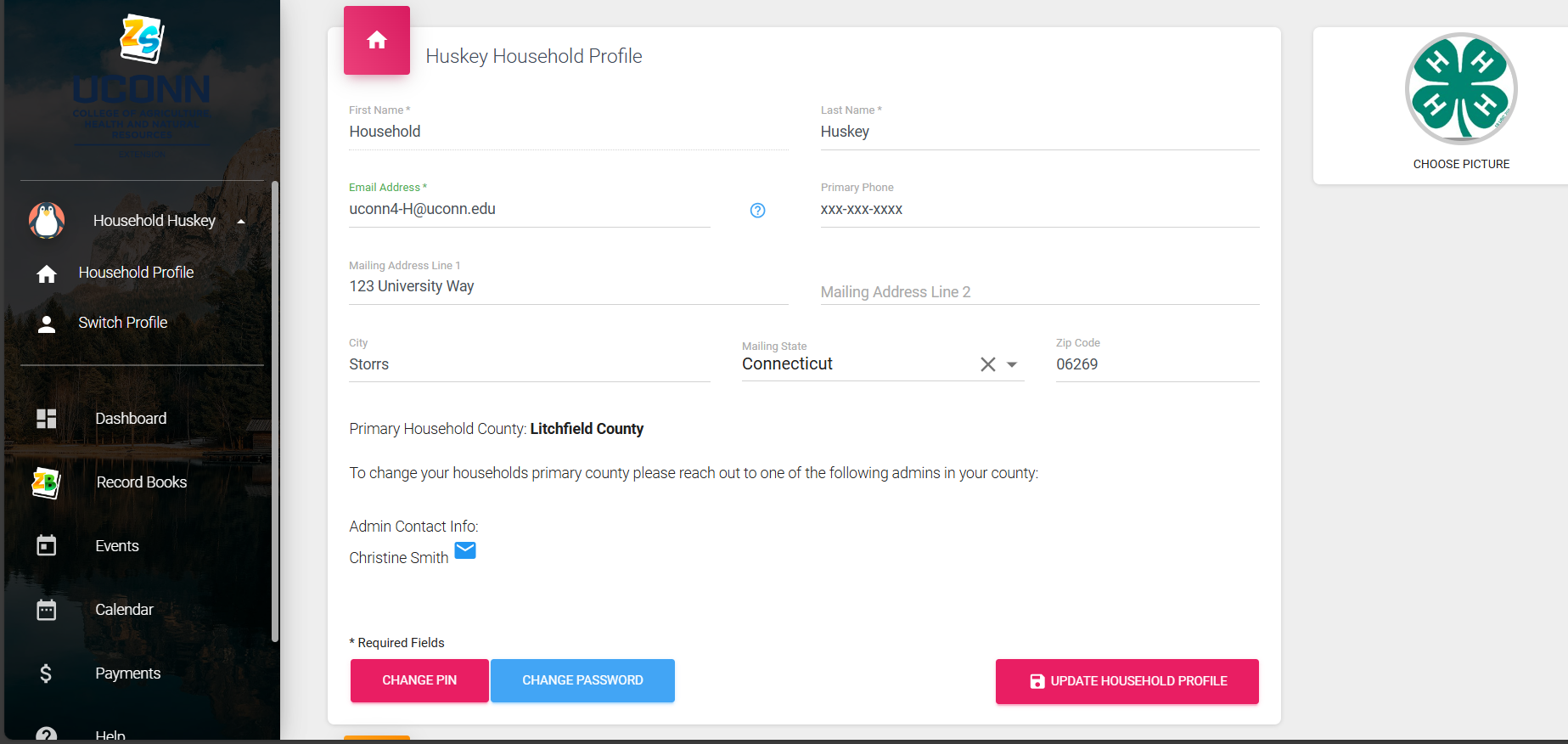 Enter Household Information seen above
Z-Suite Household Members
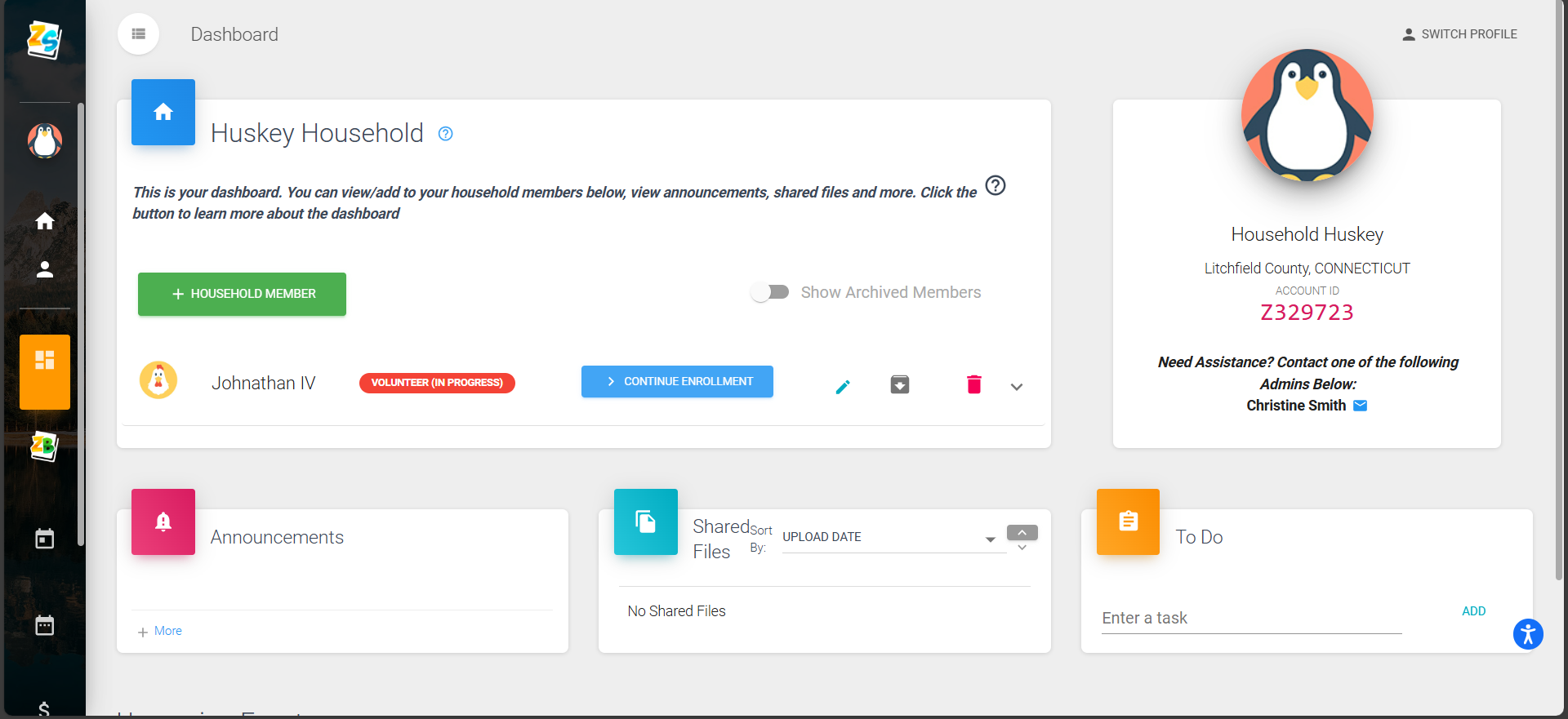 Go to “Dashboard” Select “+ Household Member”
New Household members will appear below (see Jonathan IV profile)
Member Enrollment
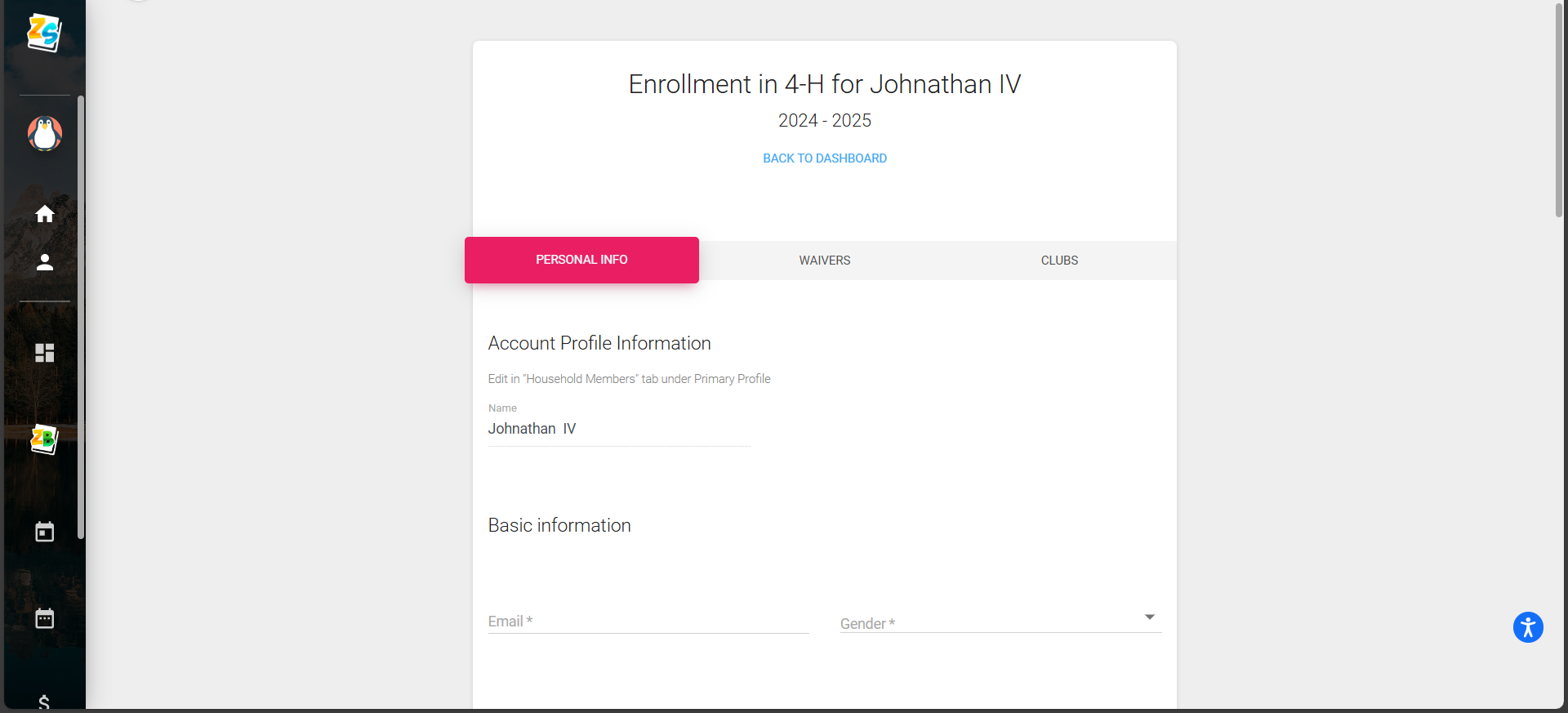 Enter Personal Information for the profile
Annual Waivers
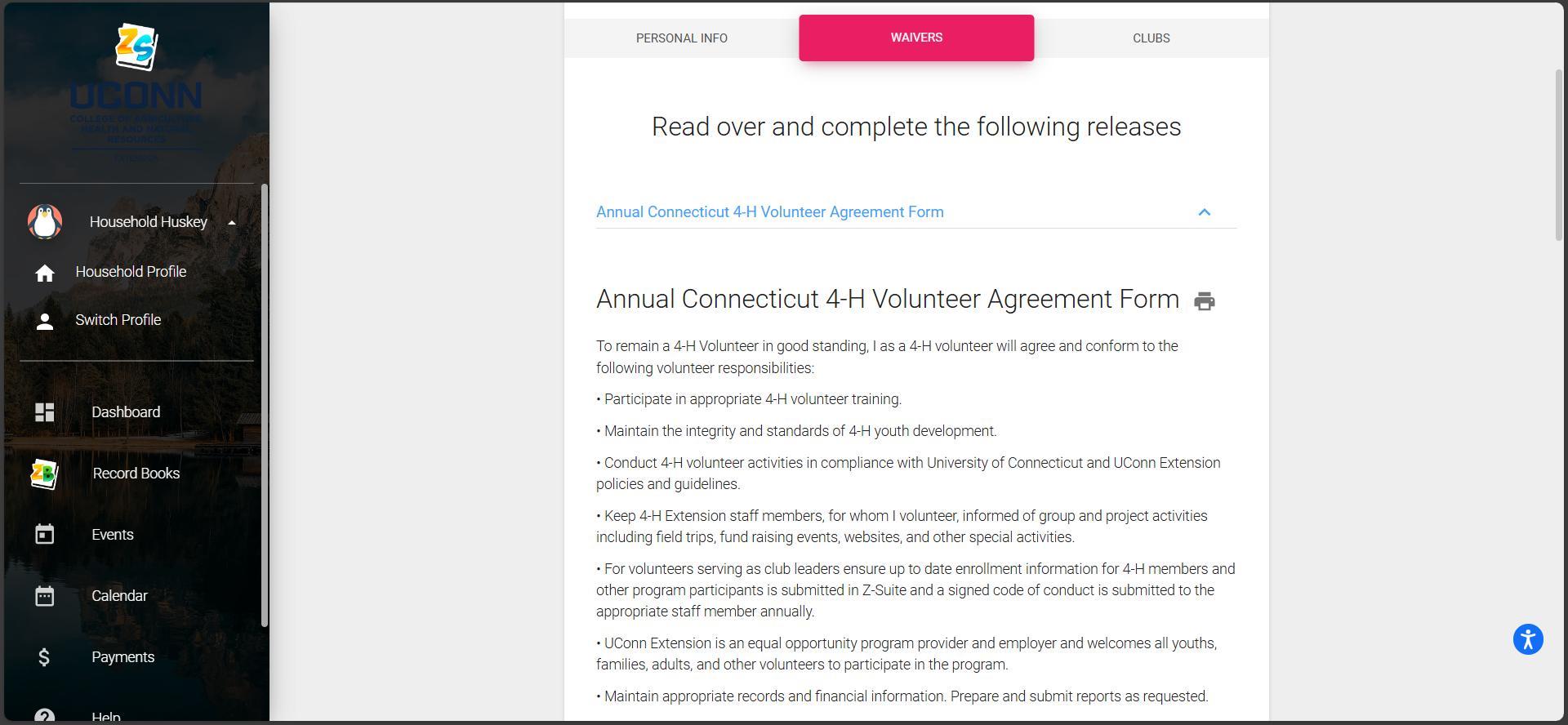 Complete the three waivers attached: Annual Connecticut 4-H Volunteer Agreement Form, 4-H Volunteer Application Form, UConn 4-H Volunteer Code of Conduct
Annual Connecticut 4-H Volunteer Agreement Form
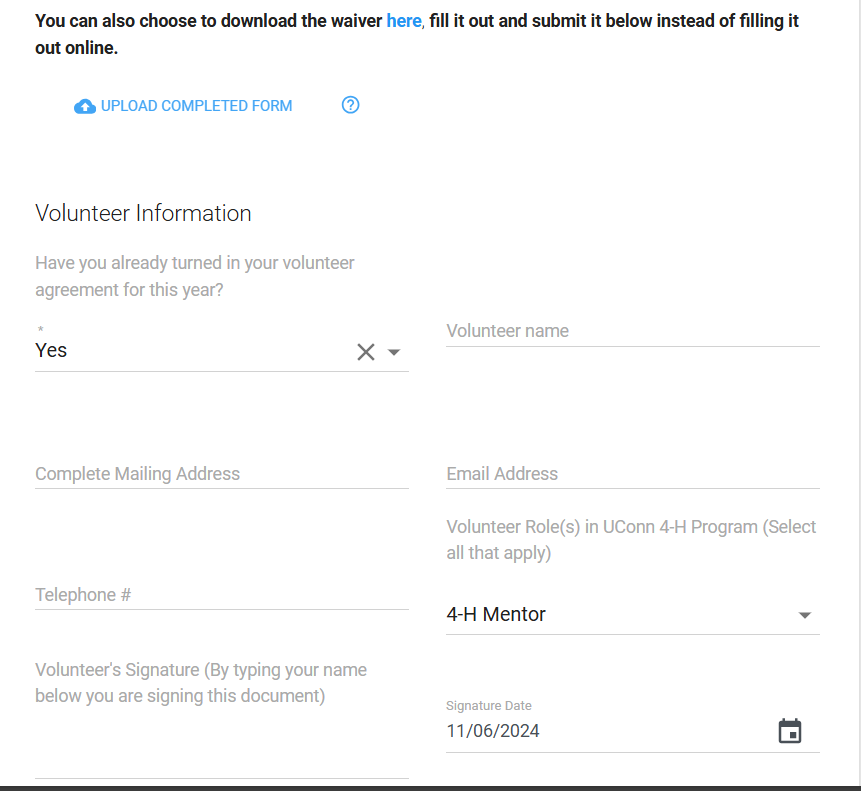 Complete the following fields: Name, Email, Mailing, Telephone, Role(s), signature and date
Annual Connecticut 4-H Volunteer Agreement Form Cont.
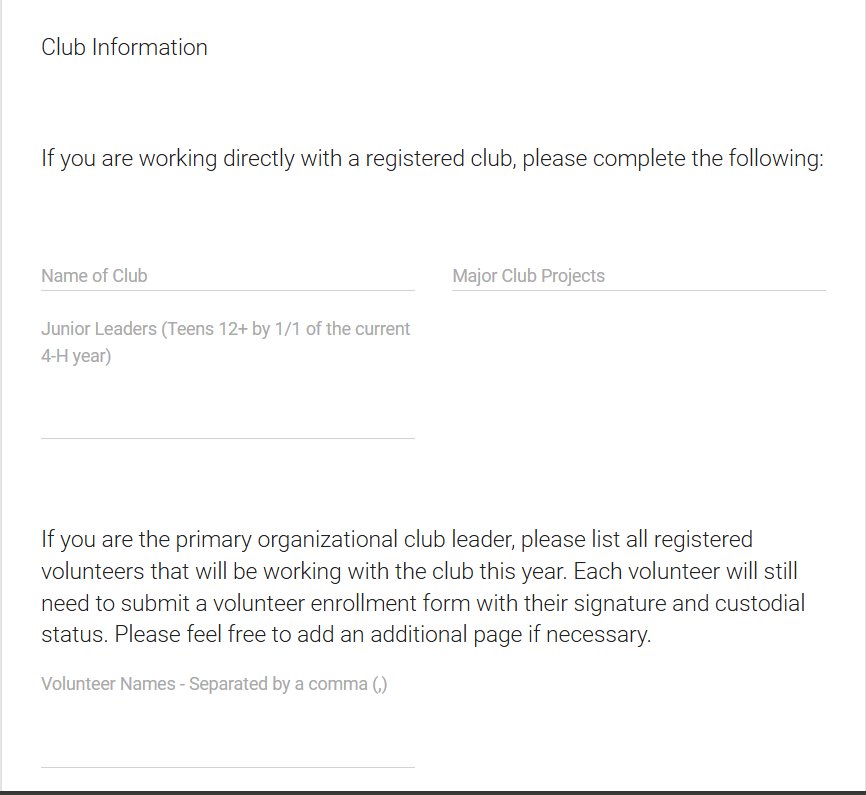 Complete the following fields: Club name, projects, Junior leaders and additional volunteers*

*Only if primary club leader
UConn 4-H Volunteer Code of Conduct
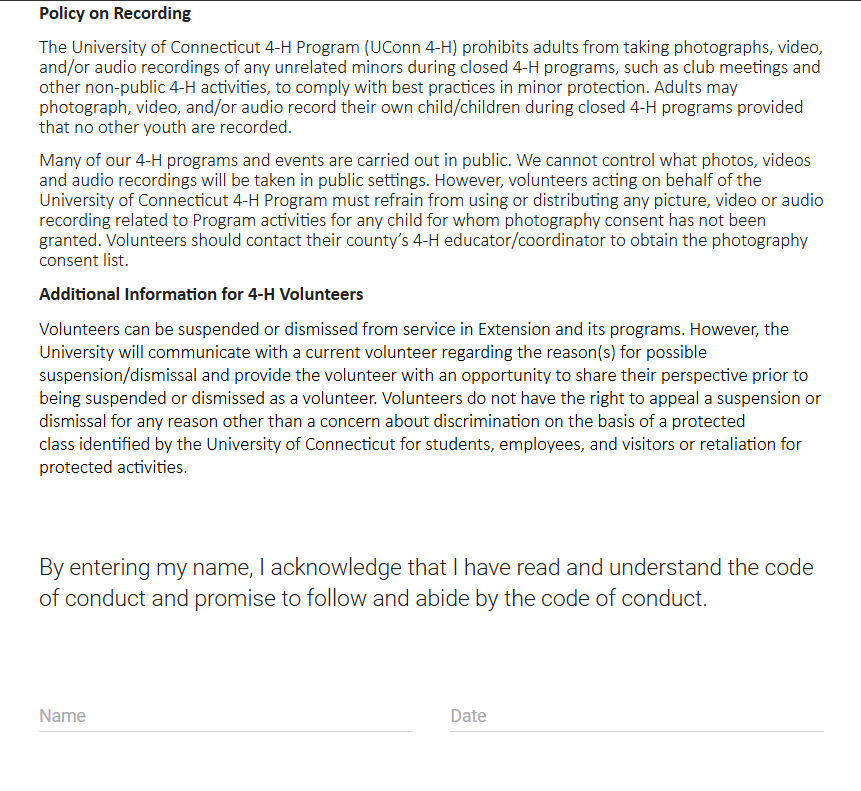 4-H Volunteer Application Form
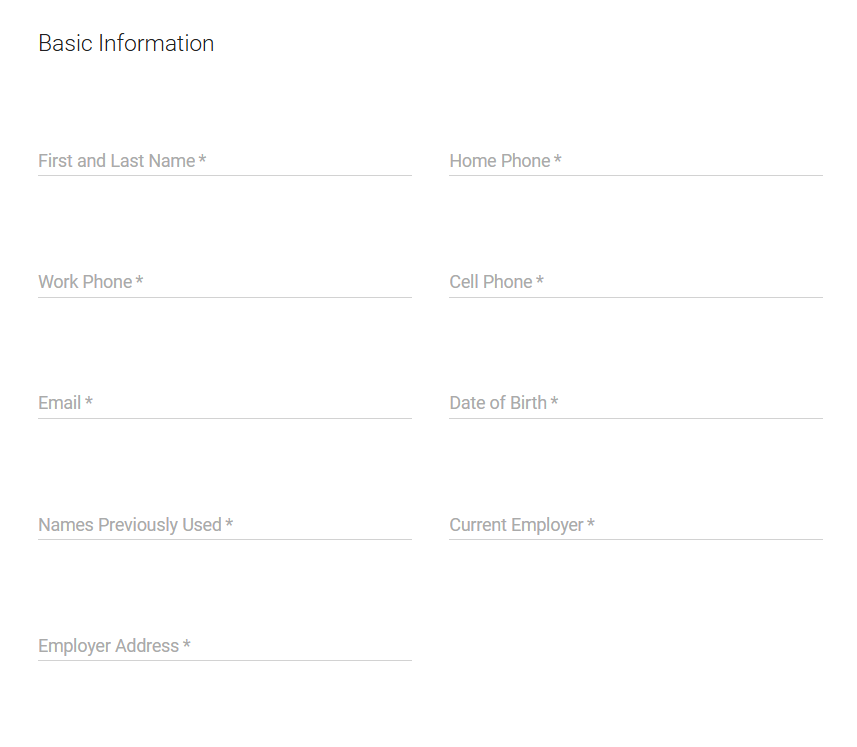 Complete the following fields: Basic Information, Mailing Address, Skills and Interest, Additional Information and signature
Once your enrollment is complete the “In Progress” will change to “Pending Approval”
Z-Suite Household
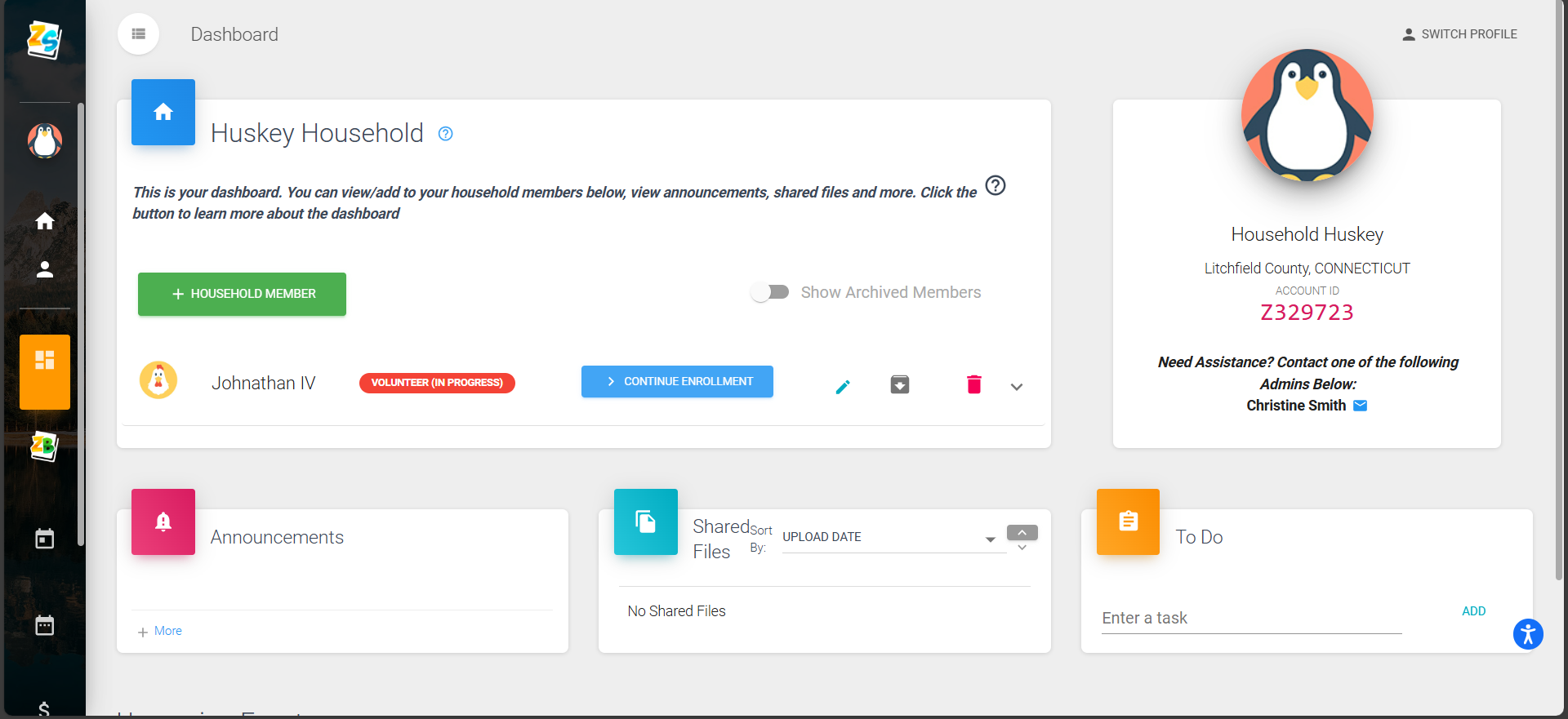 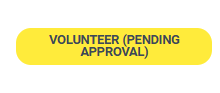 Minor Protection Training
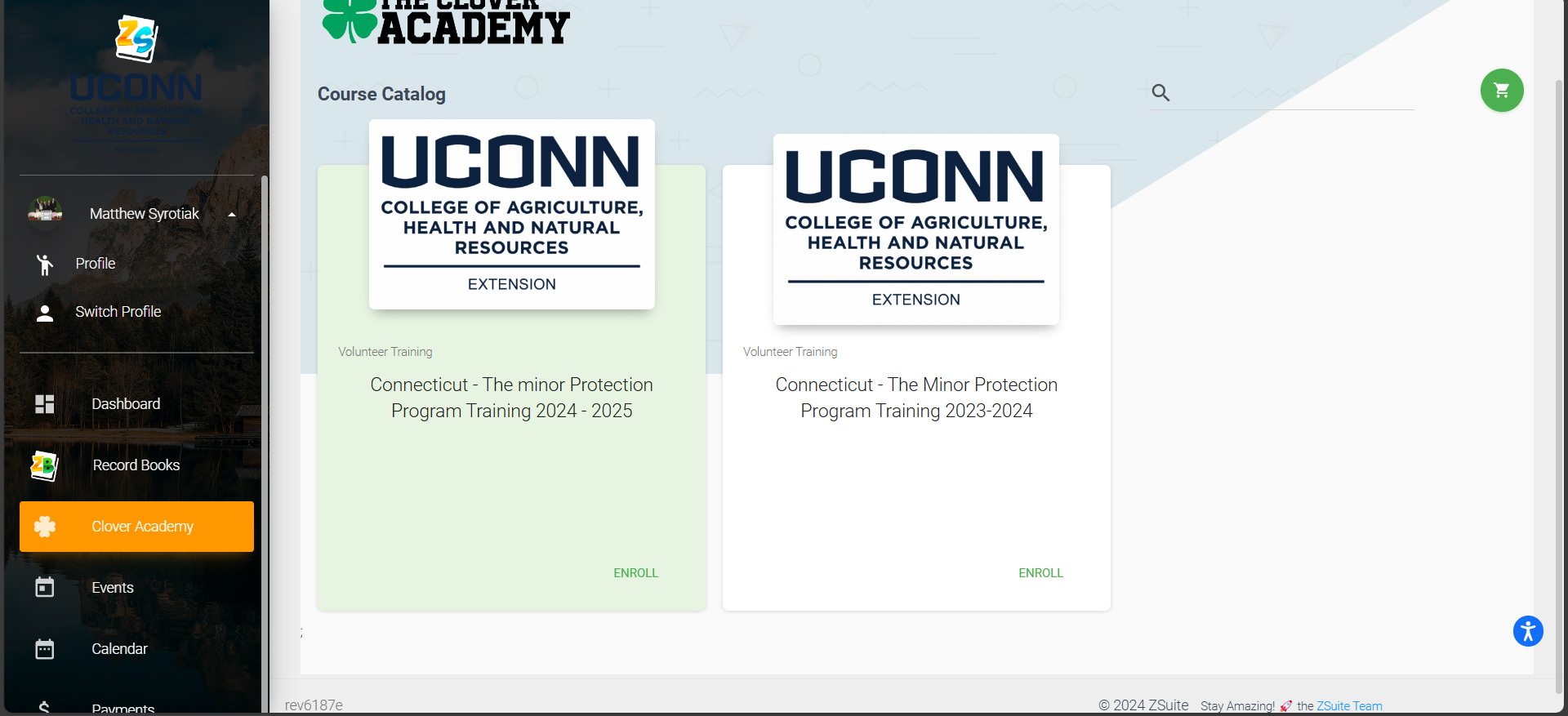 Select the "Clover Academy" tab, Enroll in the Minor Protection Training for the current year and complete all modules. Note you must be in your individual profile NOT household.